Ny kommunikasjonsavdeling- erfaringer fra fakultetets studieside
Trine Waaktaar
Studiedekan
Hovedpunkter
Dette har blitt (MYE!) bedre
Her er vi på vei
Samarbeid om fakultetsdelen av  rekrutteringskampanjen
Sterkere profilering av studiesaker på SV-nytt sine sider
Dedikert kommunikasjonsperson som fanger opp studiesaker
Bedre kontakt med studentene på de plattformene de befinner seg
Etablere integrerte arbeidsprosesser
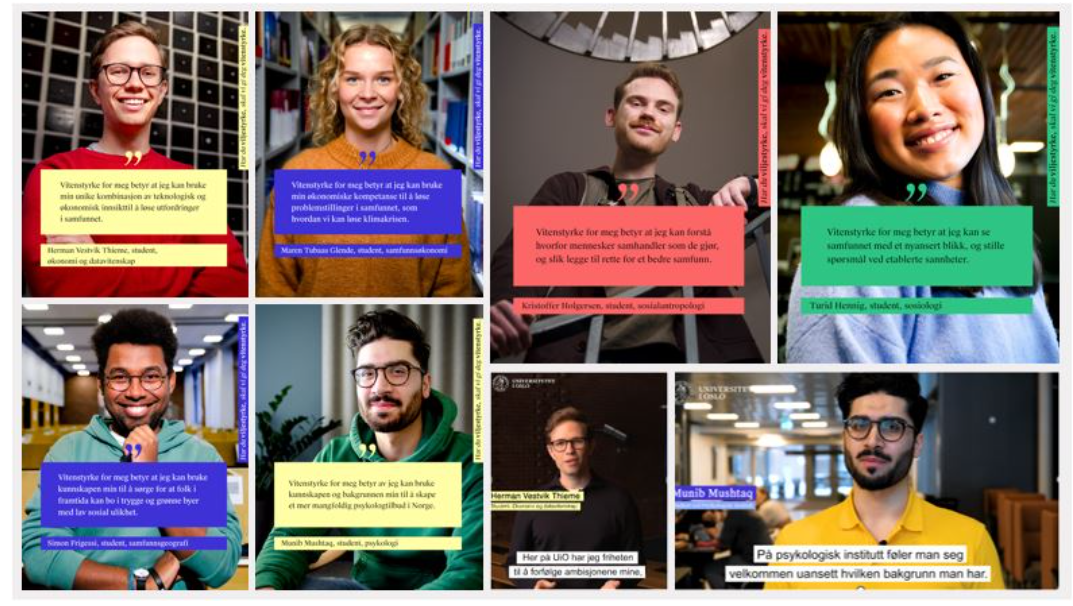 Samarbeid om fakultetsdelen av  rekrutteringskampanjen
Prosjektleder: Arbeidslivskoordinator
Rekrutterings- og studiewebnettverket
Kommunikasjonsavdelingen (Fakultetet) 
Avdeling for kommunikasjon og samfunnskontakt (sentralt)

4895 førstevalgssøkere i år. Det er en 15 % økning fra i fjor. Til sammenligning økte UiO med 7,1% og nasjonalt med kun 0,8%.
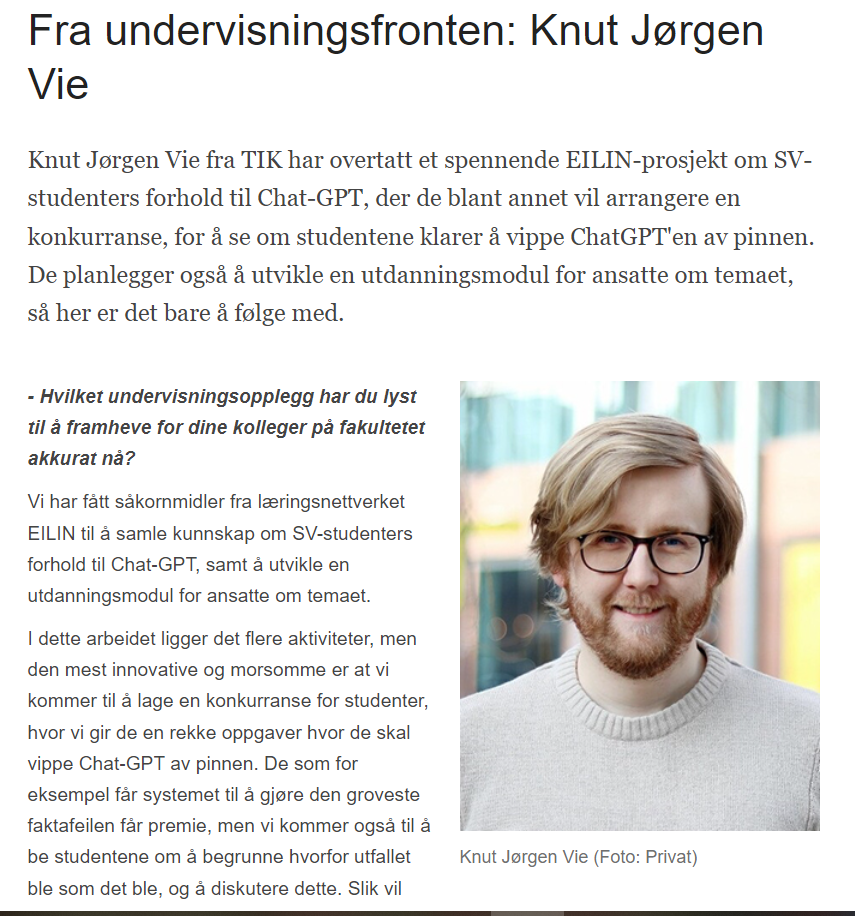 Sterkere profilering av studiesaker på SV-nytt sine sider
SV-nytt har fått faste spalter: 
Fra undervisningsfronten
Nytt fra EILIN
Mer omtale av nyhetssaker og interessante arrangementer på studiesiden
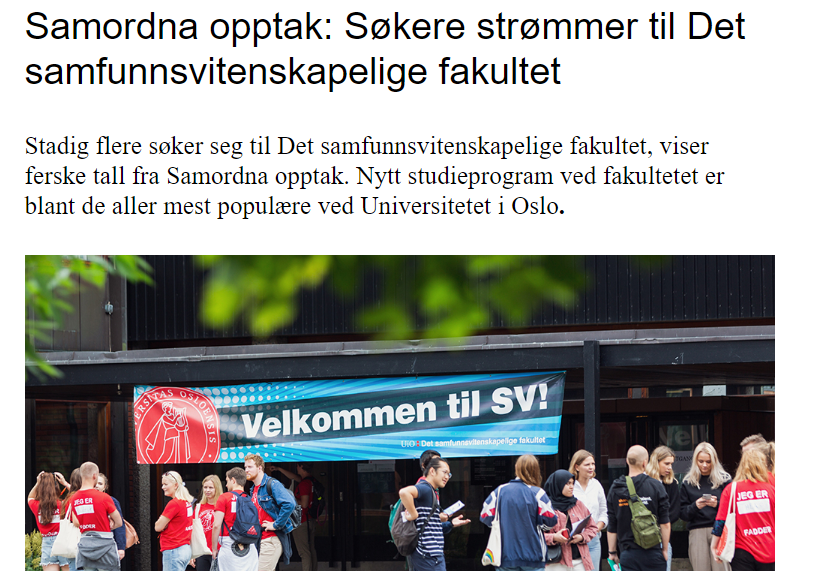 Dedikert kommunikasjonsressurs som fanger opp studiesaker
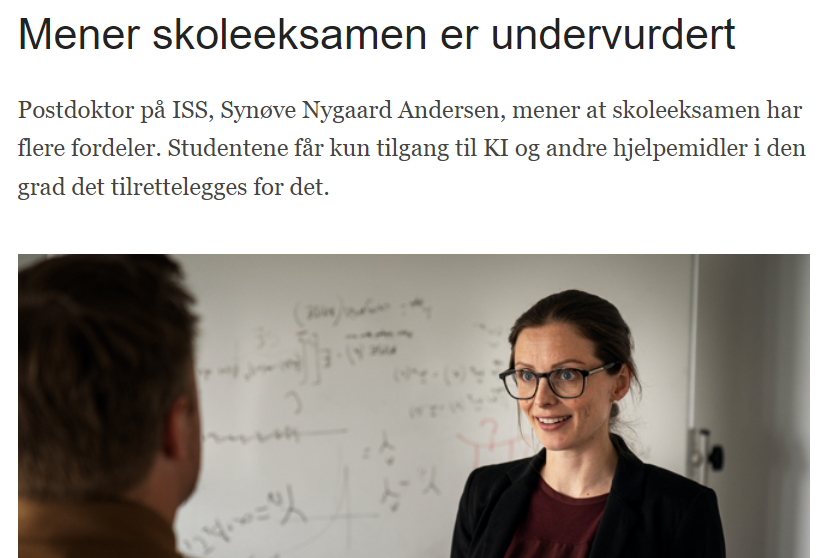 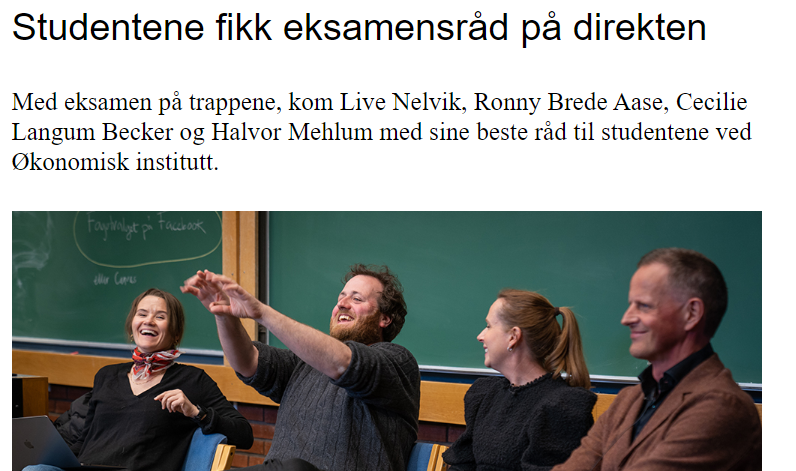 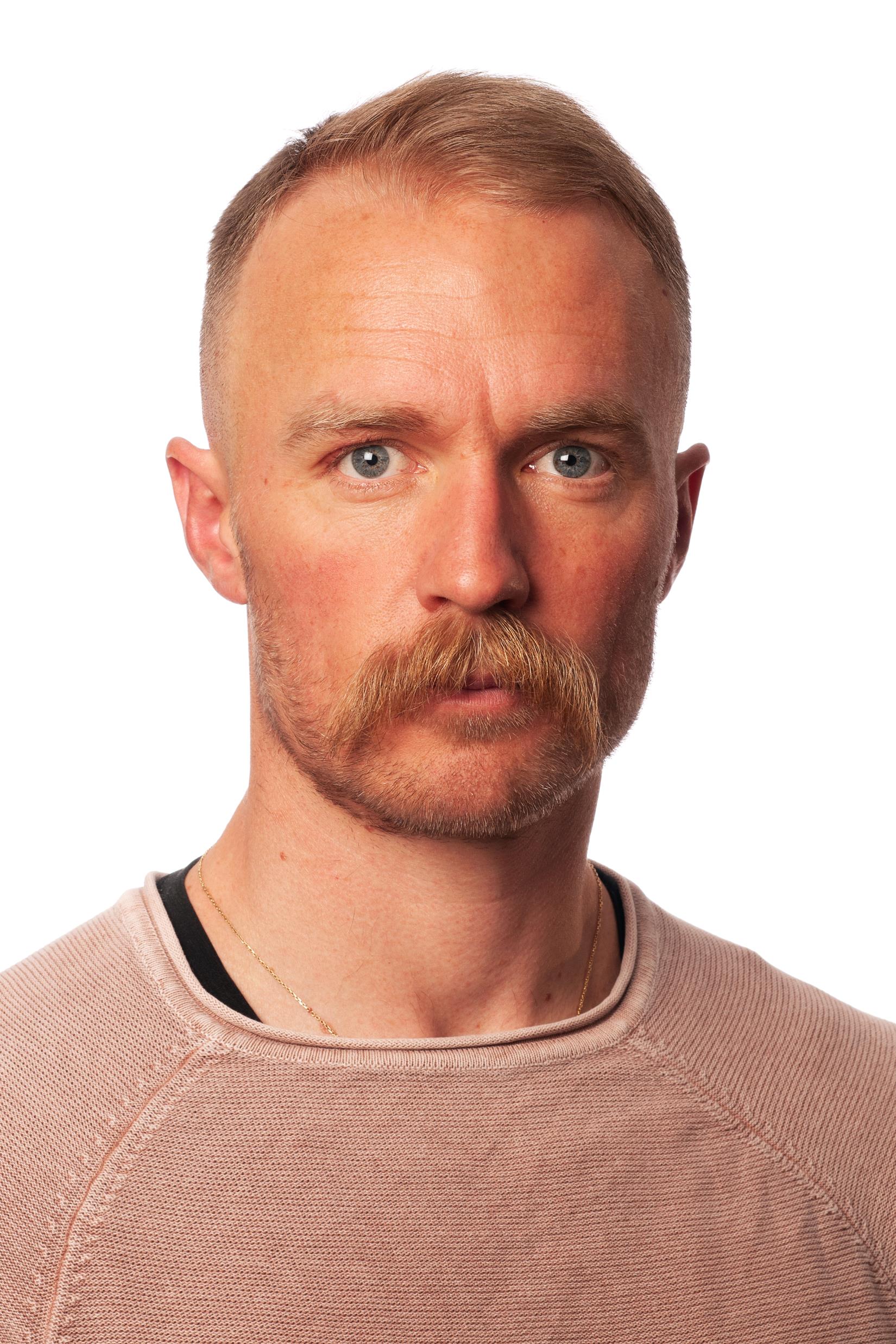 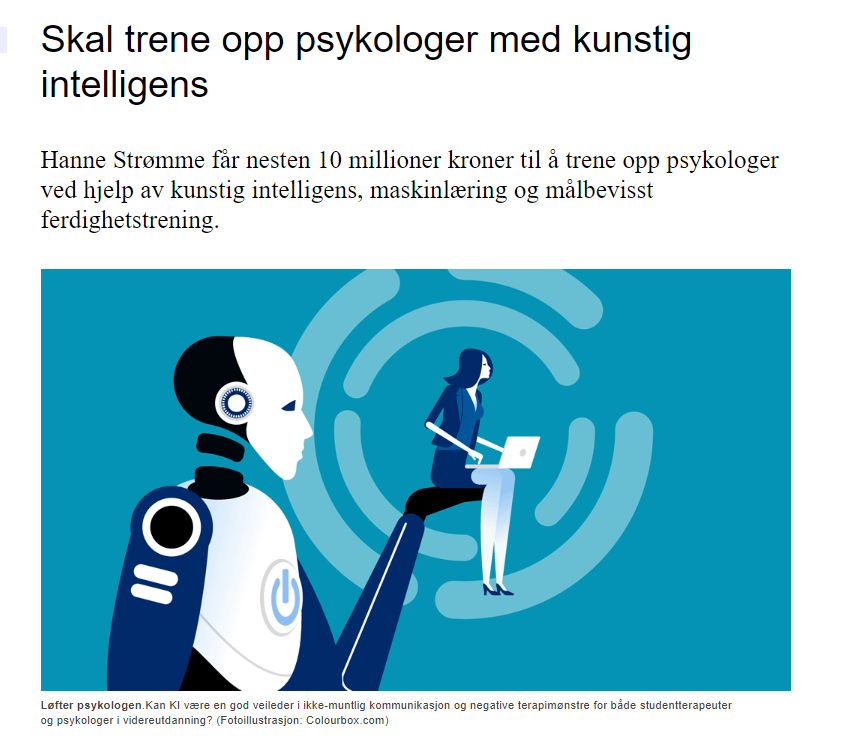 Årvåken, fanger opp og lager egne saker om strategiske viktige områder, bla kontakt med arbeidslivet, arbeidslivsrelevans og studentaktive læringsformer
Stiller på utdanningsledermøtene  
Faste møter med studieadministrasjonen
Årshjul for studier/kommunikasjon som følges opp i fellesskap
Bidrar til å tenke profesjonelt om kommunikasjon på våre arrangementer, tiltak og diskusjoner
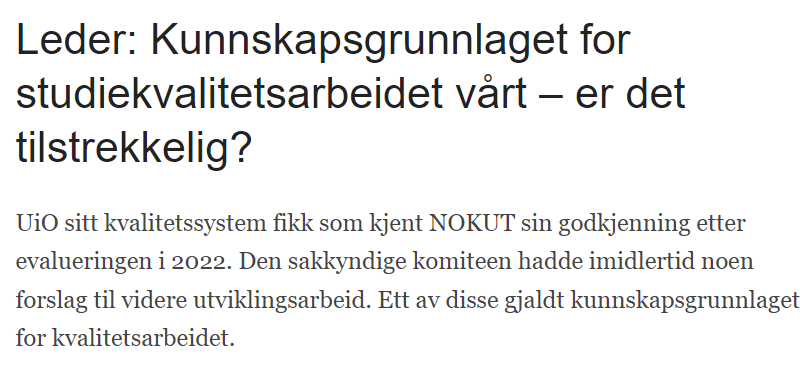 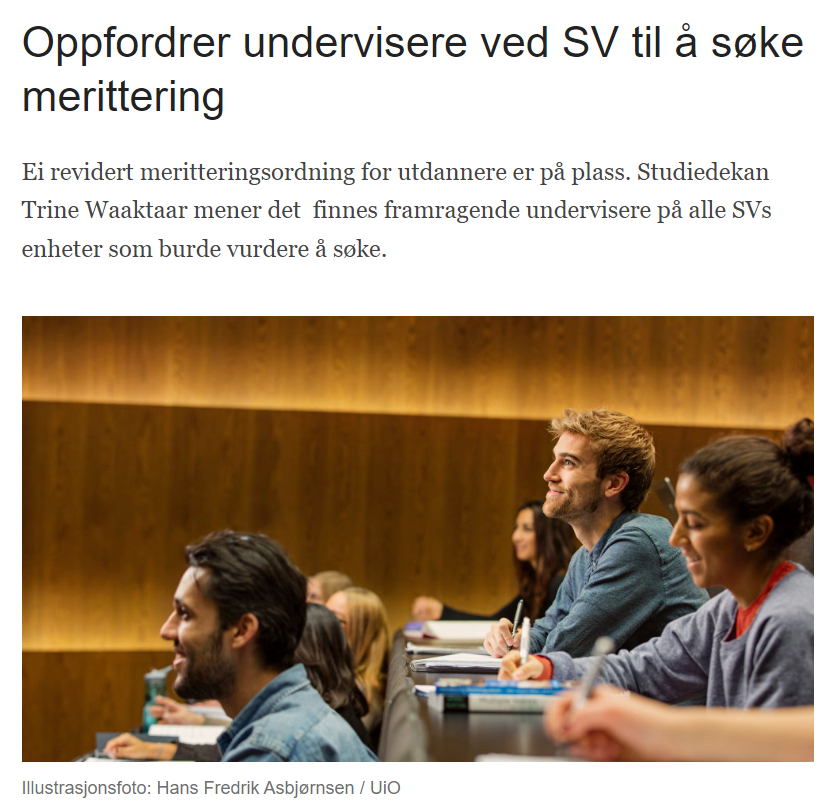 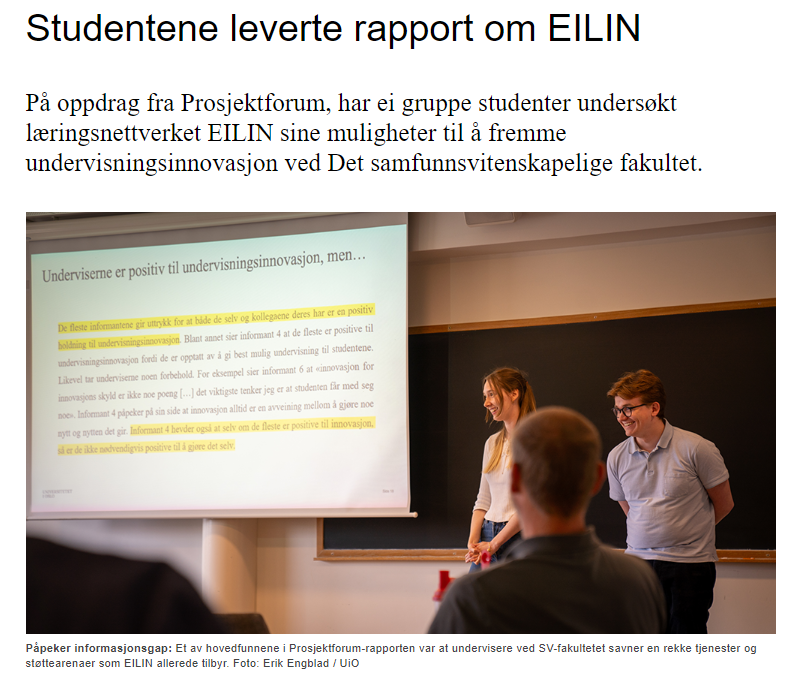 Erik Engblad
Seniorrådgiver
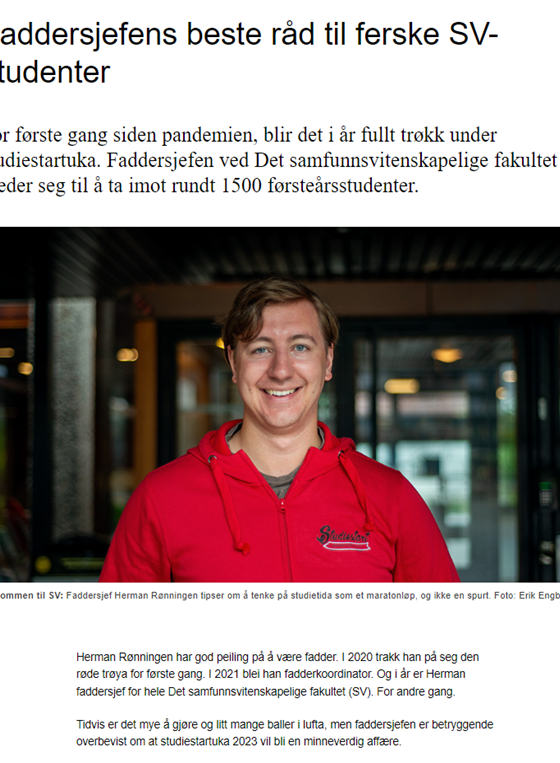 Bedre kontakt med studentene på de plattformene de befinner seg
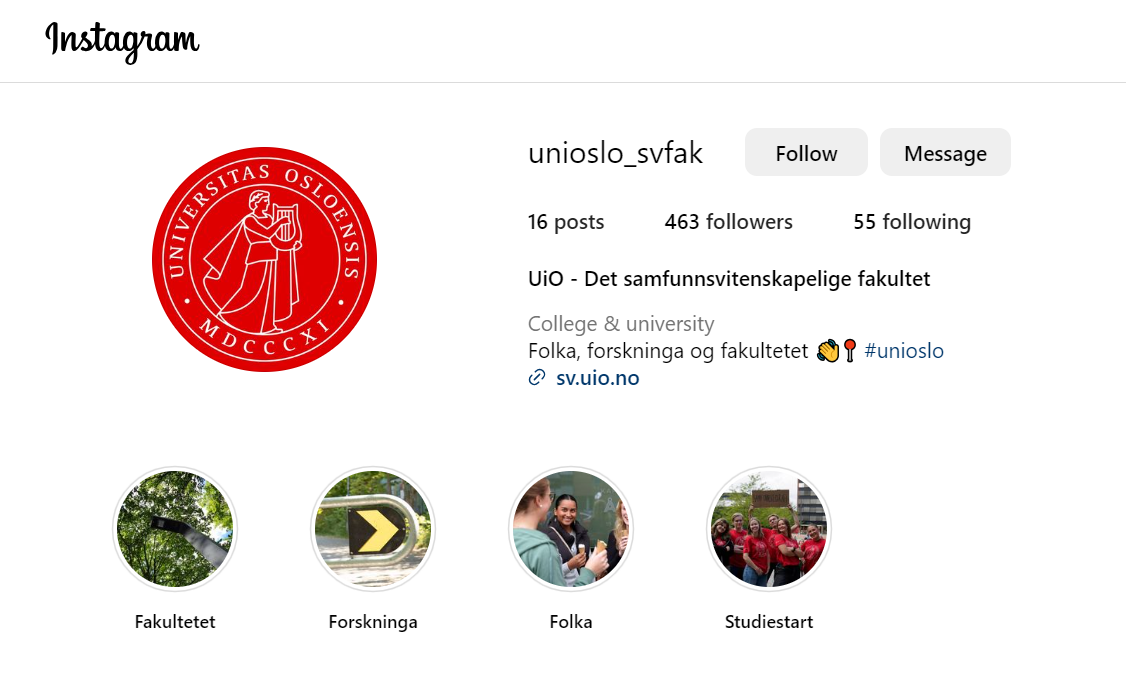 Kompetanse på sosiale media
Egen instagramkonto
Programvideoer
Etablerte integrerte arbeidsprosesser
Her er vi på vei